Women, Business and the Law in Jordan
Dr. Abla Amawi
General Secretary
Higher Population Council
Jordan
Contextualizing the Concepts
Contextualizing the Concepts
Only 2.6% of women closed their business as a result of government policies.
13.2% lack of finance. 
Inability to provide collaterals. 
Businesses financed through personal sources, savings, friends and family and reinvesting their earnings.
15.8% for family reasons 
Family Obligations
Fear of failure: 42.3%.
Below average skills rate. 
Self-perception
Low networking rates: 18.3% in 2016
60.5% business non-profitable. Most operate in consumer oriented services and are providing no new products
We need to know why women are not looking for jobs
Human Resources: Equality in Education Attainment
Bachelor degree or higher
Diploma
Not reflected into equal access to economies
9.5%
Labor Force +15 years old
(Active and inactive economically)
Employed
Total Entrepreneurial Activity for Women
Financial Capital
Weak female representation in Industry and Trade Chamber and Municipalities
Unequal access to resources
Household 
average income

Transfer income

Ownership income
Rental income

Self employment income

Employment income
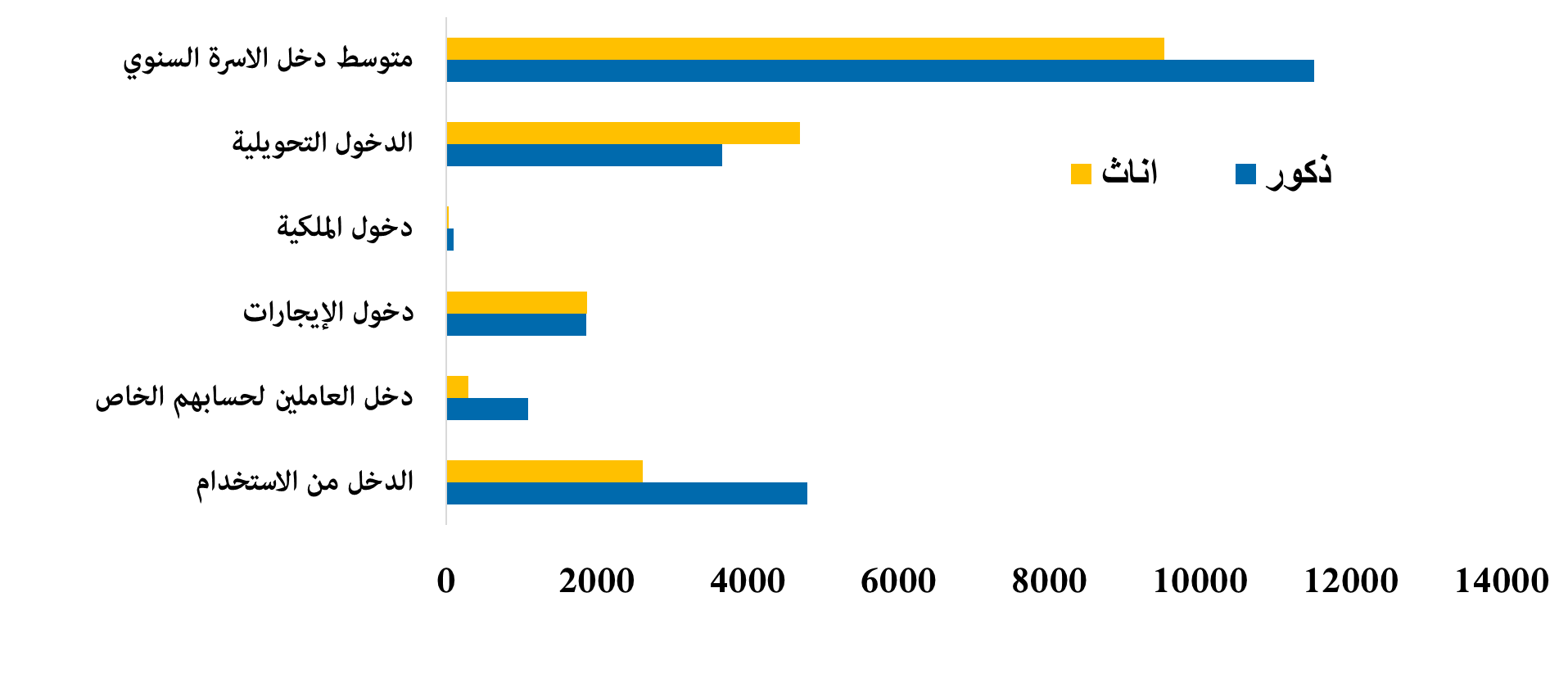 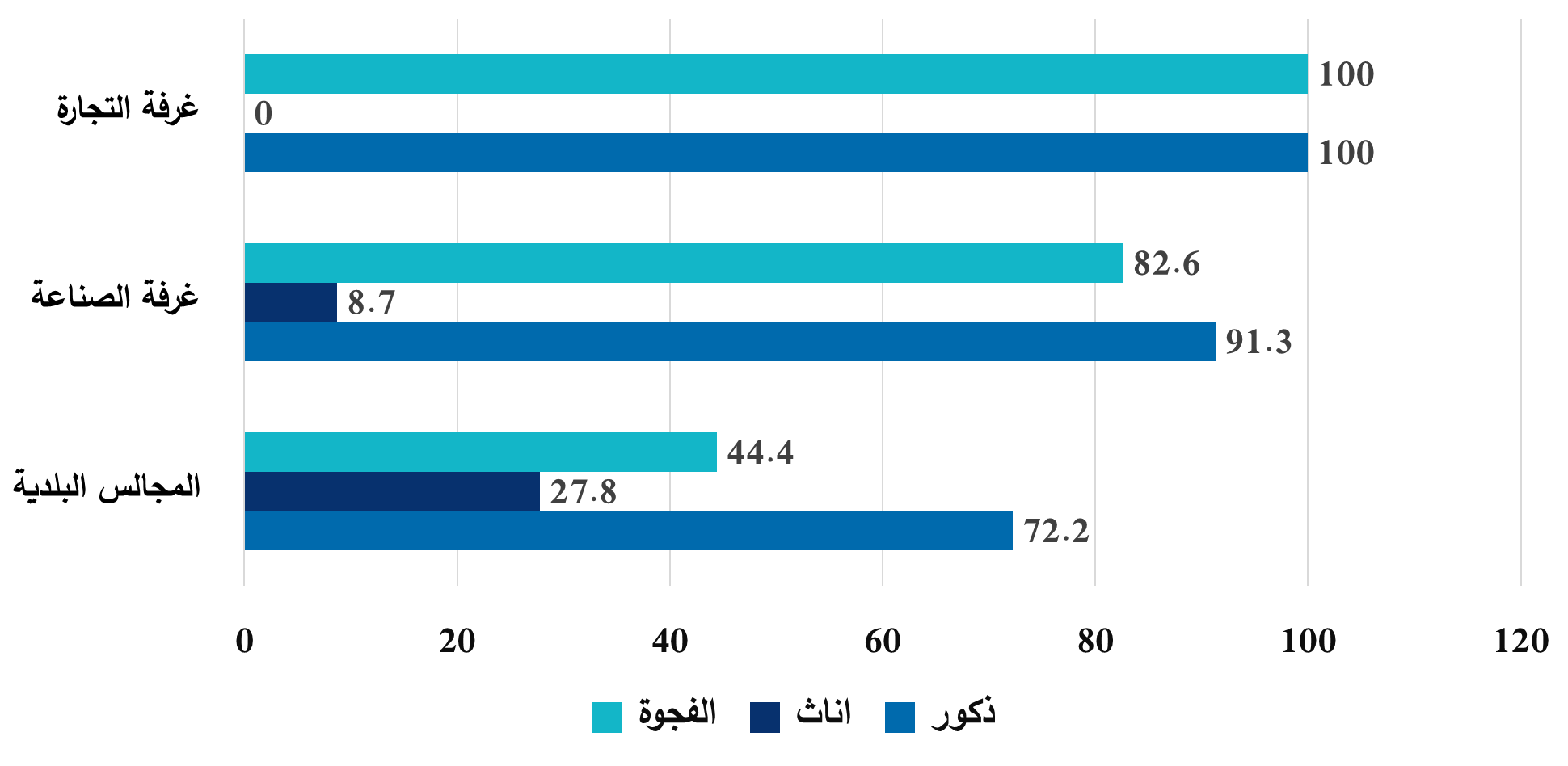 Trade Chamber

Industry Chamber

Municipalities
Males
Females
Exclusion from the labor force prevents women from obtaining economic assets in the form of incomes and related benefits, which would otherwise be useful in terms of women exerting further control over their own lives.
What are the most recent reforms taken for women’s economic inclusion?
[Speaker Notes: http://www.jfranews.com.jo/post.php?id=257876#.XkL-ZmJ1KTk.whatsapp]
Challenges facing women entrepreneurs in Jordan :
Women need extra step to start her business
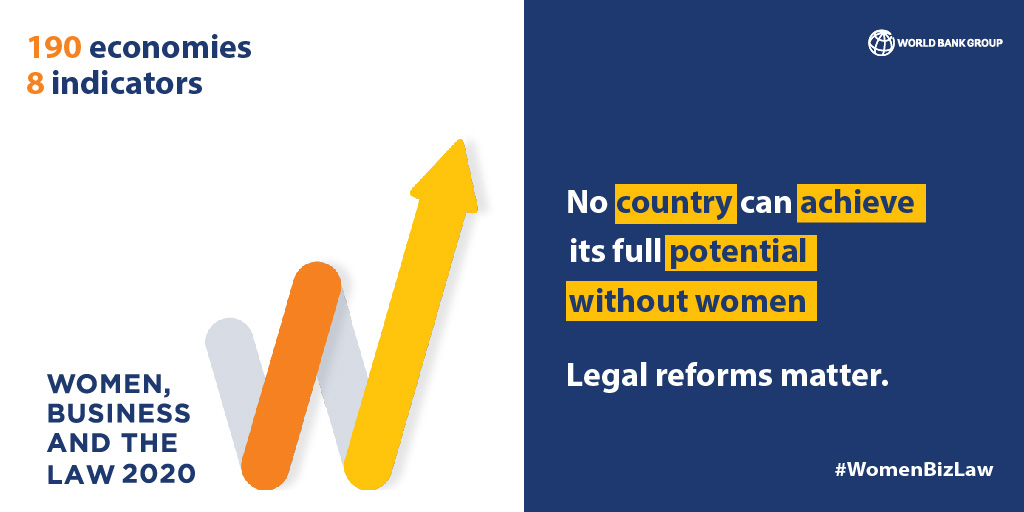 Source: Doing Business 2020  Economy Profile Jordan
[Speaker Notes: Resource: Doing Business 2020  Economy Profile Jordan]
Access to loan and credit in general and from formal institutions in particular
Recommendations
Promote entrepreneurship culture among educated unemployed females
Polices should be adopted to increase awareness of entrepreneurship.
Provide cash support for working mothers to 
access childcare services
Recommendations
Increase Micro financing and loan guarantee programs for women 
entrepreneurs.
Enhance business environment and simplifying registration procedure.
Investment in non-financial business services.
Gender-equality in collateral; no guarantees.
The economies that improved the most
Discriminatory laws continue to threaten women’s economic security, career growth, and work–life balance
Saudi Arabia
the United Arab Emirates
Nepal
South Sudan
São Tomé and Príncipe
Bahrain
The Democratic Republic of Congo
Djibouti
Jordan
Tunisia
75%
Worldwide Average: 75%.
50%
Legal Rights Compared to Men:  Women in the Middle East and North Africa, have only half the legal rights of men
[Speaker Notes: All over the world, discriminatory laws continue to threaten women’s economic security, career growth, and work–life balance. Such barriers to employment and entrepreneurship at every stage of life limit equality of opportunity, creating a business environment that does not adequately support working women. In the Middle East and North Africa, women have only half the legal rights of men; worldwide, it is just 75 percent. Although many economies have acted to reduce barriers to women’s economic participation over the last 50 years, the progress made cannot be equated with success (WBL 2020 report)]
Global Gender Gap Report
Thank You
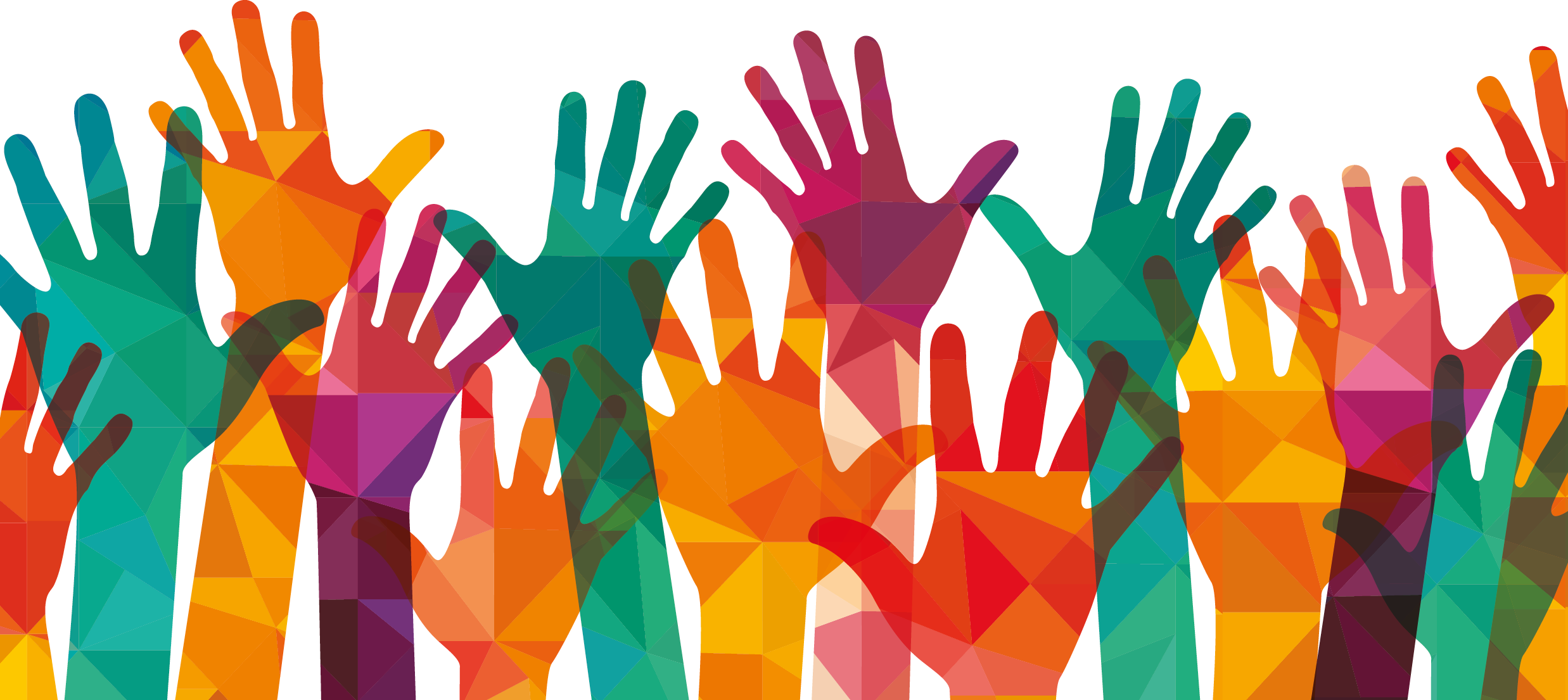